Improving the targeting and therapeutic capabilities of exosomes
Christa C. Huber

Nanoparticles in Brain Therapy

November 8, 2019
The Problem
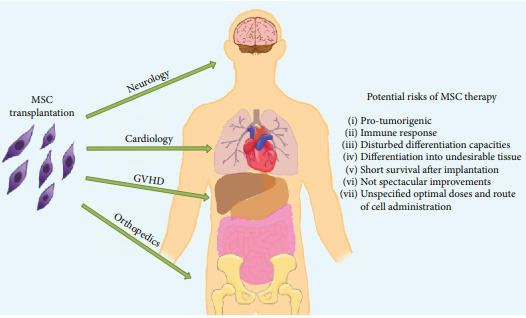 Lukomska, B., et al. (2019). Stem Cells Int 2019: 9628536.
Extracellular Vesicles
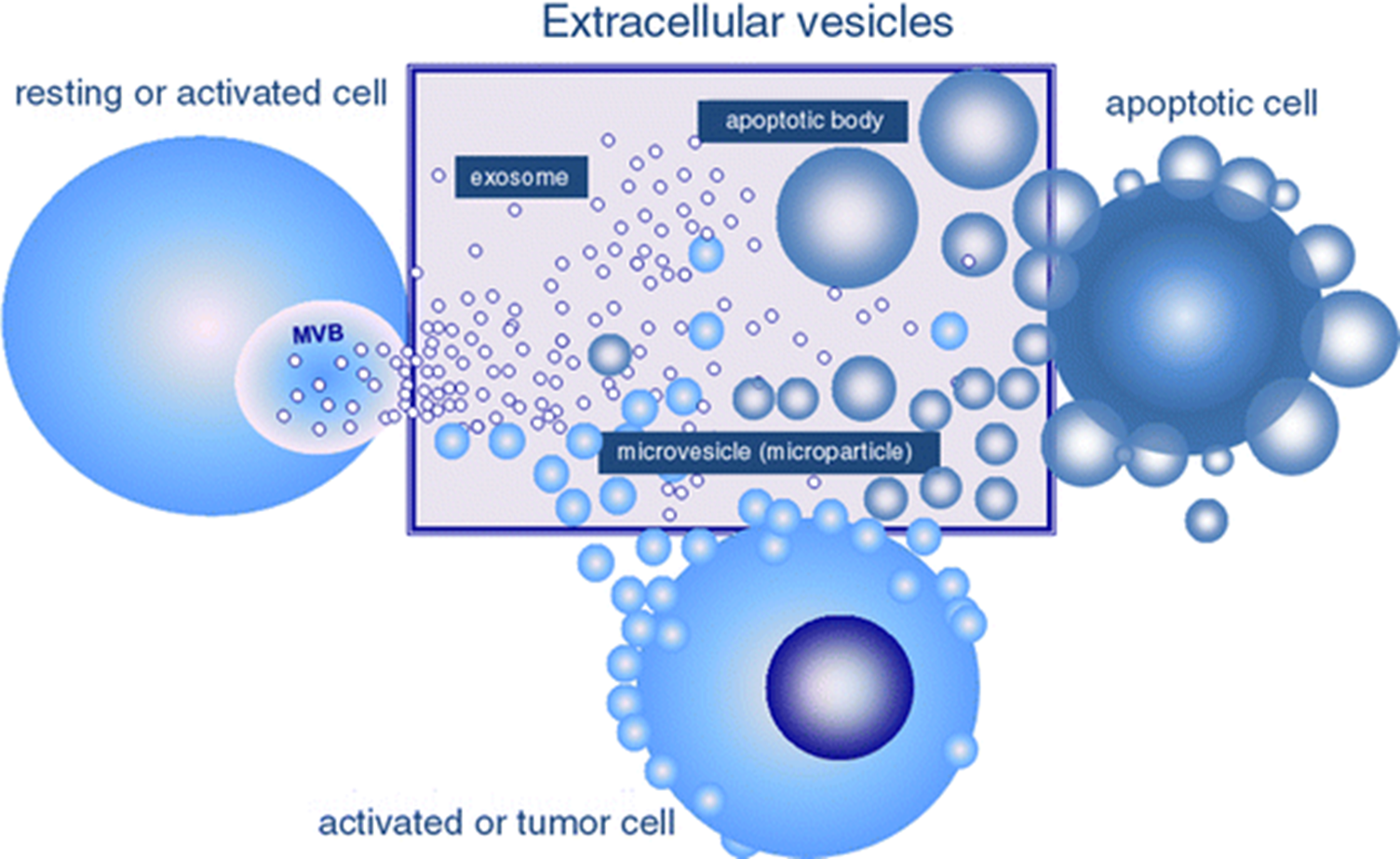 Gangadaran, P., et al. (2018). Frontiers in Pharmacology 9.
Exosomes
50 – 150 nm in size extracellular vesicles
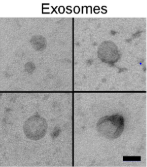 Released from:
Mesenchymal stem cells
Precursor cells
Sweat
Breast milk
Specifically interact with target cells
Tian, T., et al. (2018). Biomaterials 150: 137-149.
Exosome Biogenesis
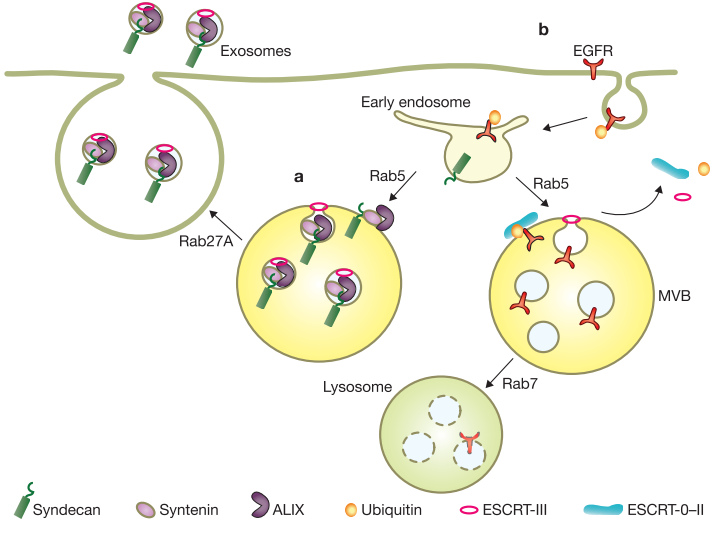 Hurley, J. H. and G. Odorizzi (2012). Nat Cell Biol 14(7): 654-655.
Can exosomes be effective at attenuating behavioral and immunological responses in ischemic stroke?
Stroke
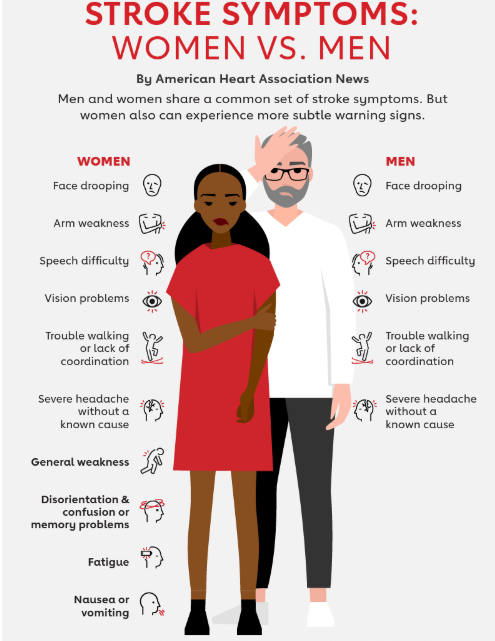 Leading cause of long-term adult disability 

Fifth leading cause of death in the US
795,000 stroke events/year
Boehme, A. K., et al. (2017). Circ Res 120(3): 472-495.
MSC-EVs alleviate motor impairment
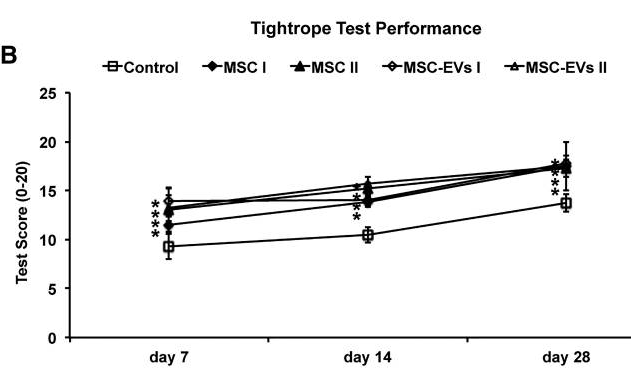 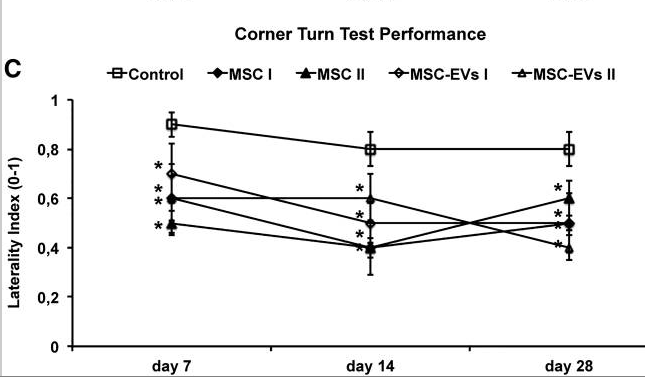 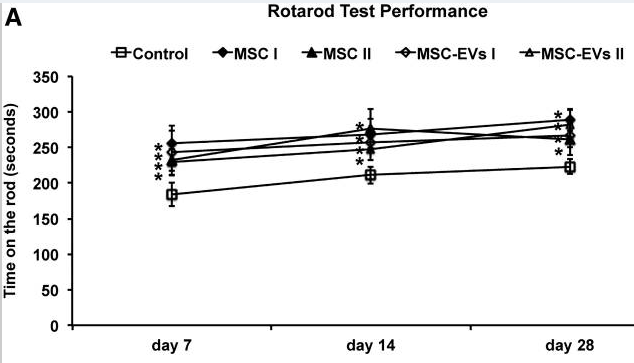 Doeppner, T. R., et al. (2015). Stem Cells Transl Med 4(10): 1131-1143.
MSC-Evs promote angioneurogenesis
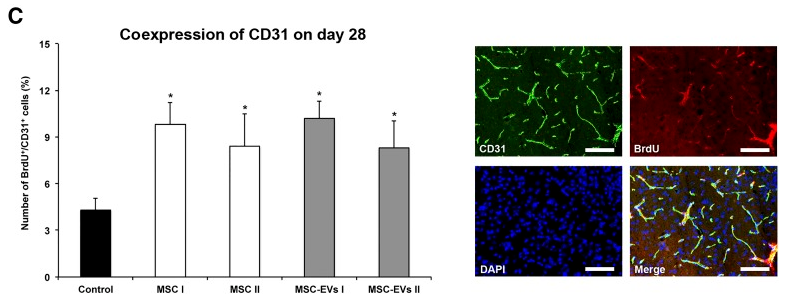 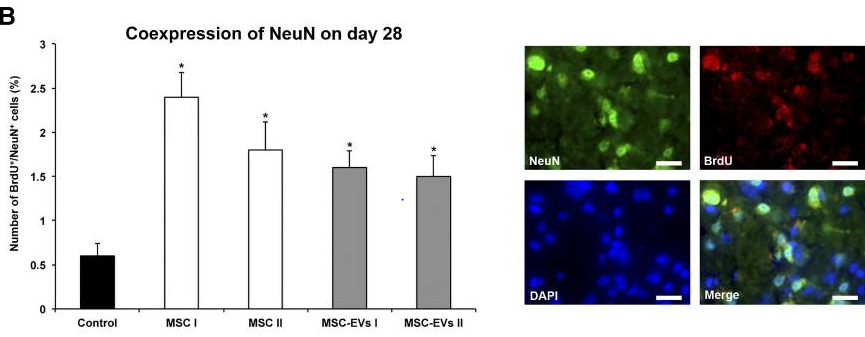 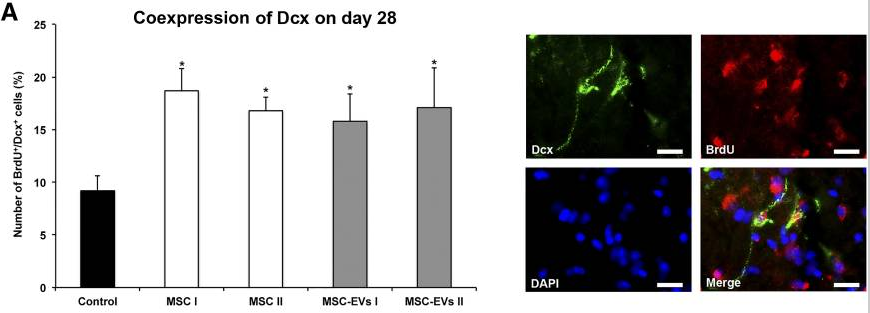 Doeppner, T. R., et al. (2015). Stem Cells Transl Med 4(10): 1131-1143.
[Speaker Notes: Figure 4A]
Can curcumin pretreatment improve neurological function?
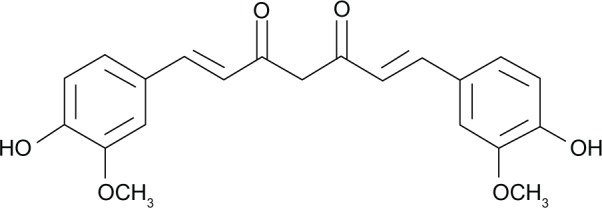 Curcumin: 
Cyclooxygenase inhibitor
Anti-inflammatory
Anti-carcinogenic
Anti-thrombotic
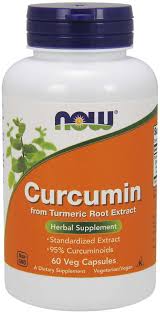 Samini, F., et al. (2013). Pharmacol Biochem Behav 110: 238-244.
MSC-EVs decreased lymphopenia
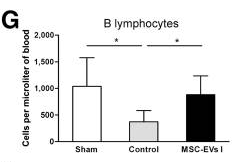 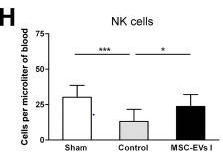 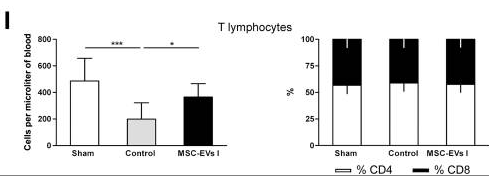 Doeppner, T. R., et al. (2015). Stem Cells Transl Med 4(10): 1131-1143.
[Speaker Notes: Figure 6]
Traumatic Brain Injury
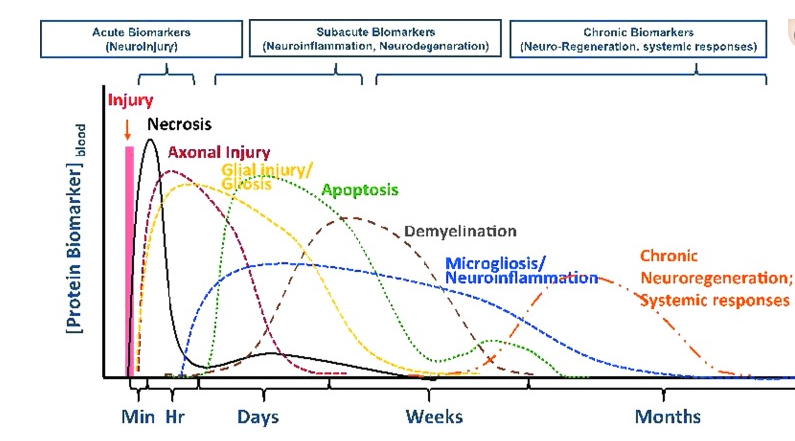 Bramlett, H. M., et al. (2015). Journal of neurotrauma, 32(23), 1834-1848.
Protective effects of curcumin
Lesion Volume
Inclined-Plane Test
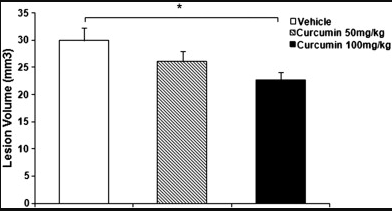 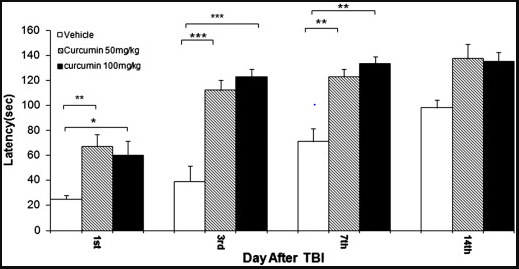 Rotarod Test
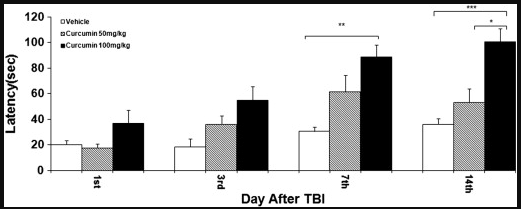 Samini, F., et al. (2013). Pharmacol Biochem Behav 110: 238-244.
Unmodified exosomes accumulate in a variety of organs
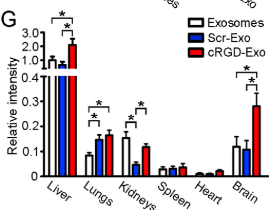 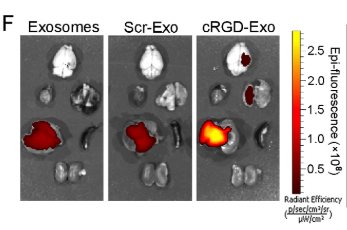 Tian, T., et al. (2018). Biomaterials 150: 137-149.
Hypotheses
Curcumin loaded exosomes will relieve the inflammatory response following ischemic stroke.

Conjugation of a peptide to exosomes will target exosomes to the brain.
Conjugation of functional ligands
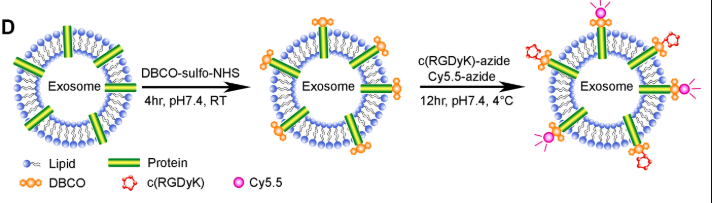 Cyclo(Arg-Gly-Asp-D-Tyr-Lys) peptide
High affinity to integrin αvβ3
Expressed on reactive endothelial cells following ischemia
Tian, T., et al. (2018). Biomaterials 150: 137-149.
Cells expressing integrin αvβ3 uptake of cRGD-Exo
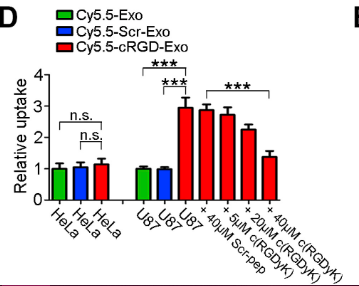 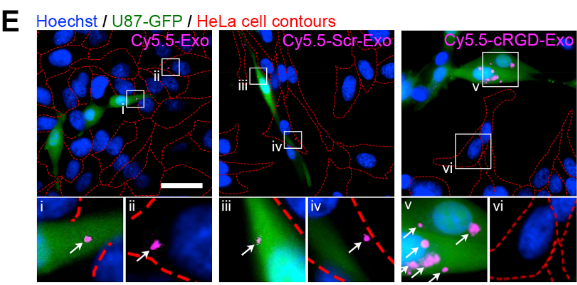 Tian, T., et al. (2018). Biomaterials 150: 137-149.
cRGD-Exo uptake in the brain
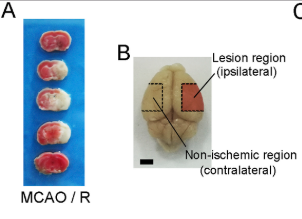 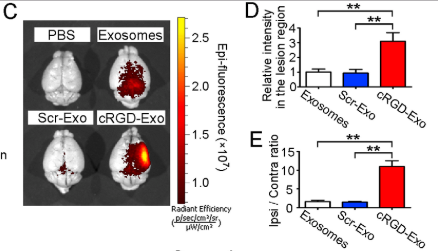 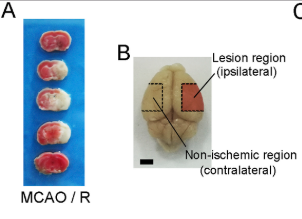 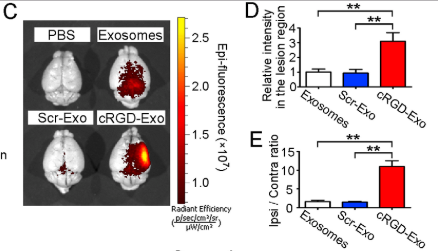 Tian, T., et al. (2018). Biomaterials 150: 137-149.
Modified exosomes accumulate in the brain
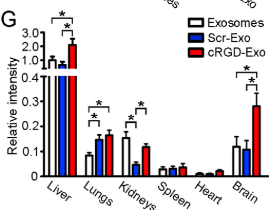 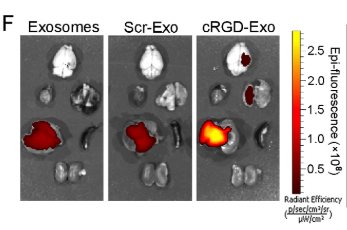 Tian, T., et al. (2018). Biomaterials 150: 137-149.
Modified exosomes accumulate in the brain
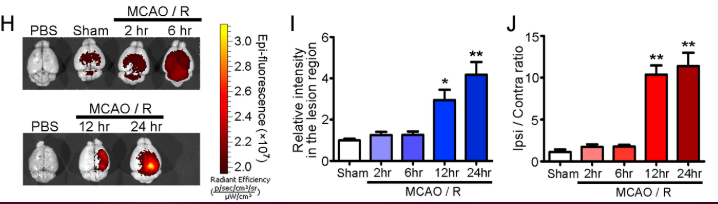 Tian, T., et al. (2018). Biomaterials 150: 137-149.
Cellular localization of cRGD-Exos
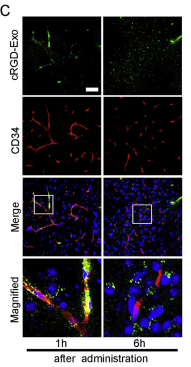 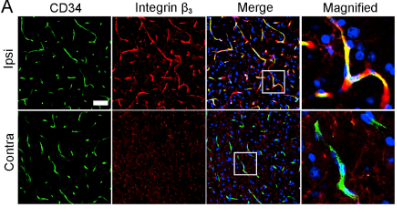 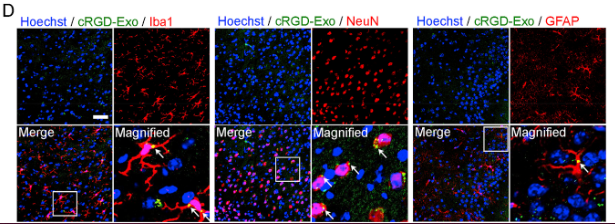 12 hours after reperfusion
Tian, T., et al. (2018). Biomaterials 150: 137-149.
Incorporation of curcumin enhanced delivery efficiency
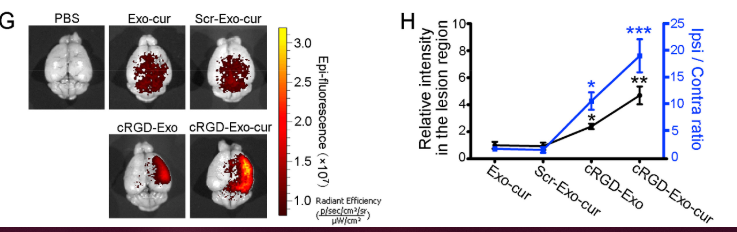 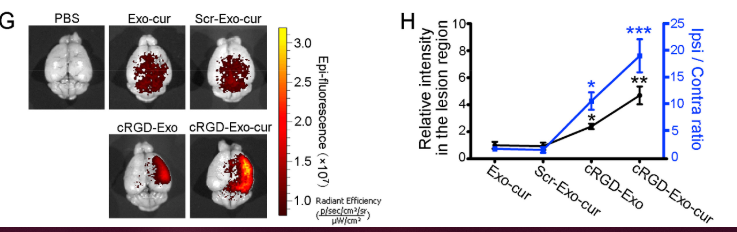 Tian, T., et al. (2018). Biomaterials 150: 137-149.
cRGD-Exo-cur inhibits the inflammatory response
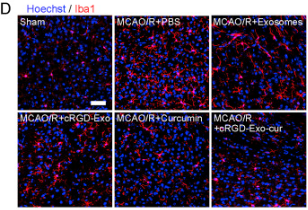 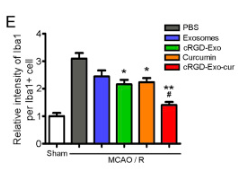 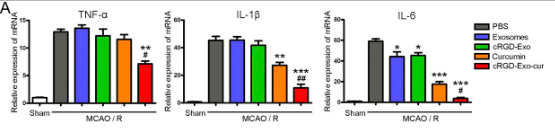 Tian, T., et al. (2018). Biomaterials 150: 137-149.
Take-Home Messages
Pretreatment with curcumin attenuated behavioral changes following TBI. 
Chemically modifying exosomes are effective at targeting specific organs of the body. 
Suppresses inflammation
cRGD-Exo accumulate in the lesion region of the ischemic brain. 

MSC-derived exosomes are a better therapeutic than MSCs due to malignant transformation being extremely unlikely.
What is next?
Determine if there are any changes in characteristics of modified exosomes. 
Do they still exhibit low immunogenicity? 

Examine if modified exosomes attenuate behavioral symptoms associated with stroke better than unmodified exosomes. 

Can this modification technique be applicable to any other disorders?